Sports Integrity & 
Sports Betting
Jeff Ifrah, Jill Exley, David Purdum, & Quirino Mancini
International Masters of Gaming Law
April 12th, 2024
The Panel
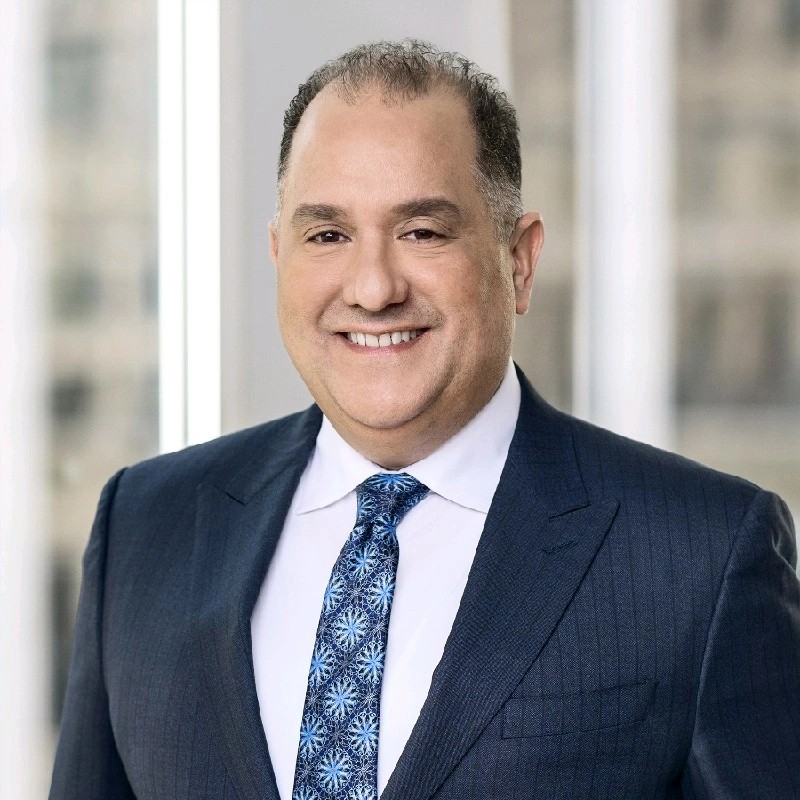 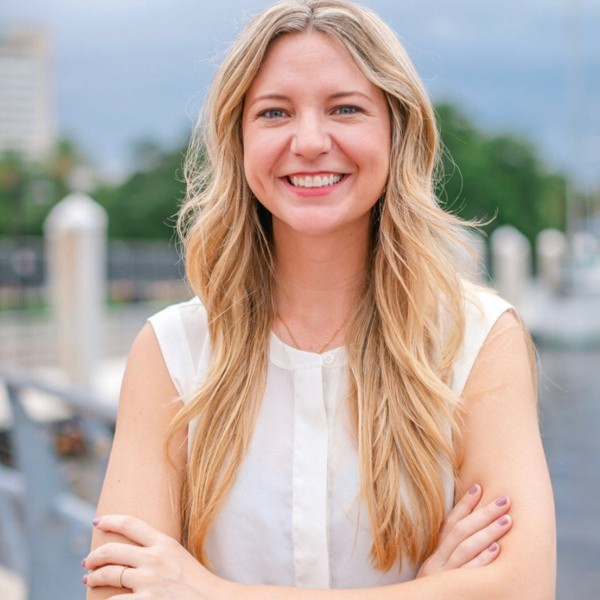 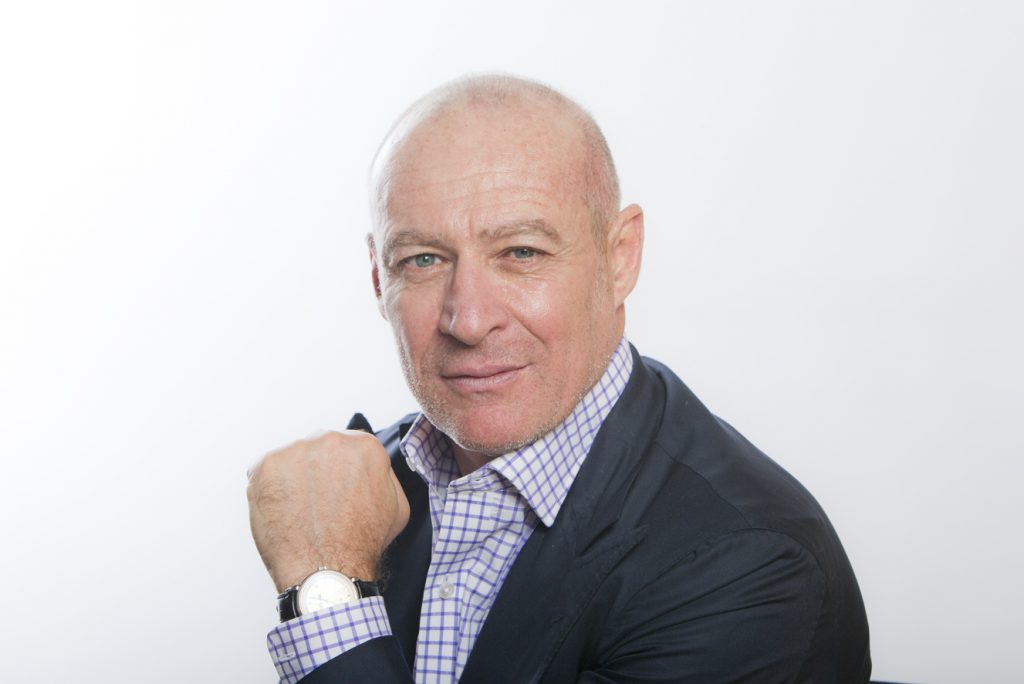 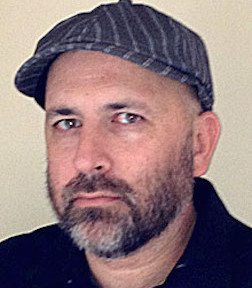 Jeff Ifrah 
Founding Partner of Ifrah Law and Founder of iDEA Growth
Jill Exley
Integrity Partnerships Director of North America, SportRadar
David Purdum
Journalist, ESPN
Quirino Mancini
President of IMGL, Global Head of Gaming and Gambling Practice at Tonnuci & Partners
What is Sports Integrity?
Sports Integrity: competitive sporting events conducted in accordance with the rules in the spirit of fairness (honesty) and best effort.

Threats to sports integrity include cheating, doping, match-fixing, point-shaving, insider-betting, insider-tipping, etc.
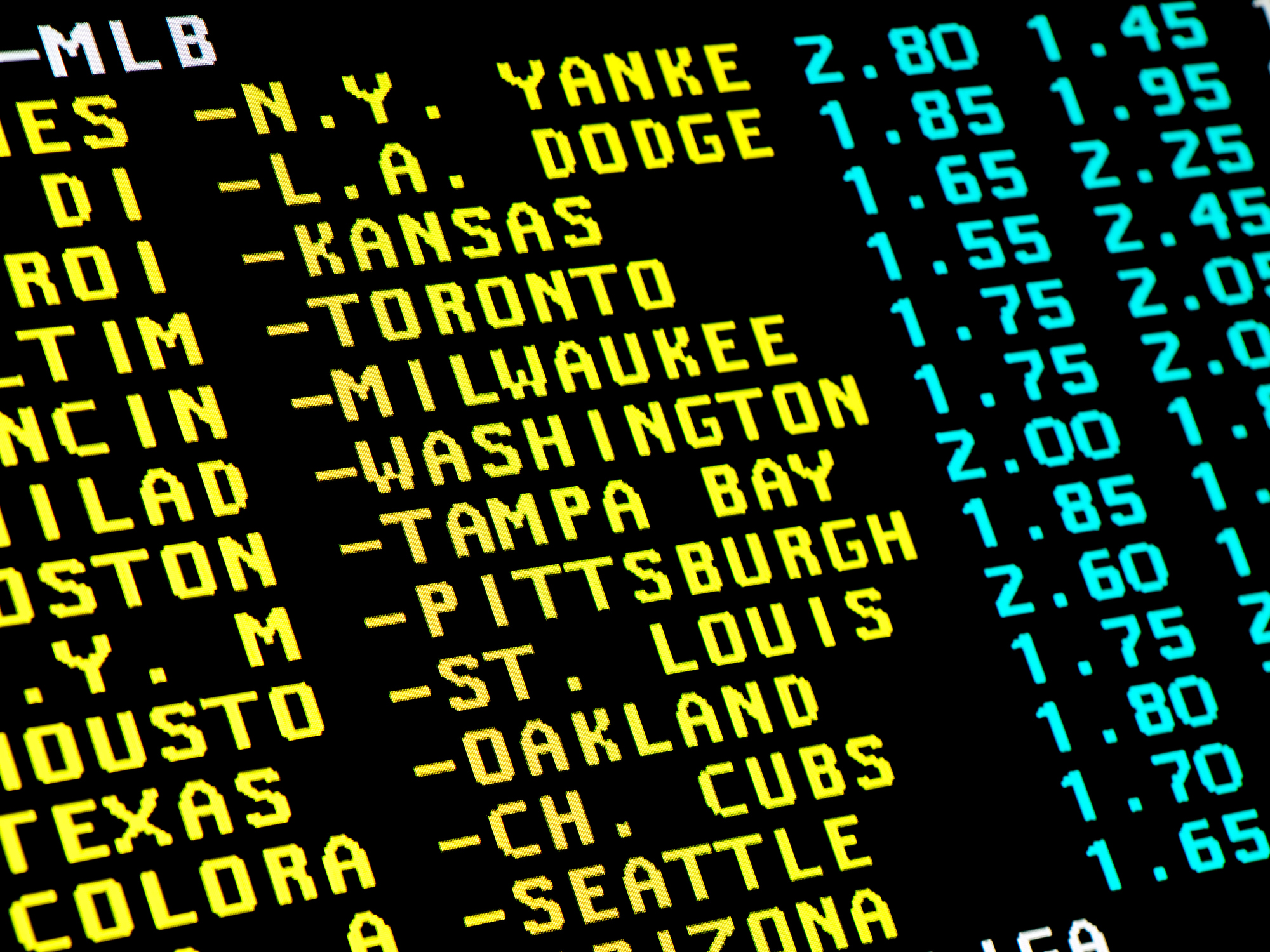 Regulated Sports Betting Helps Preserve Sports Integrity
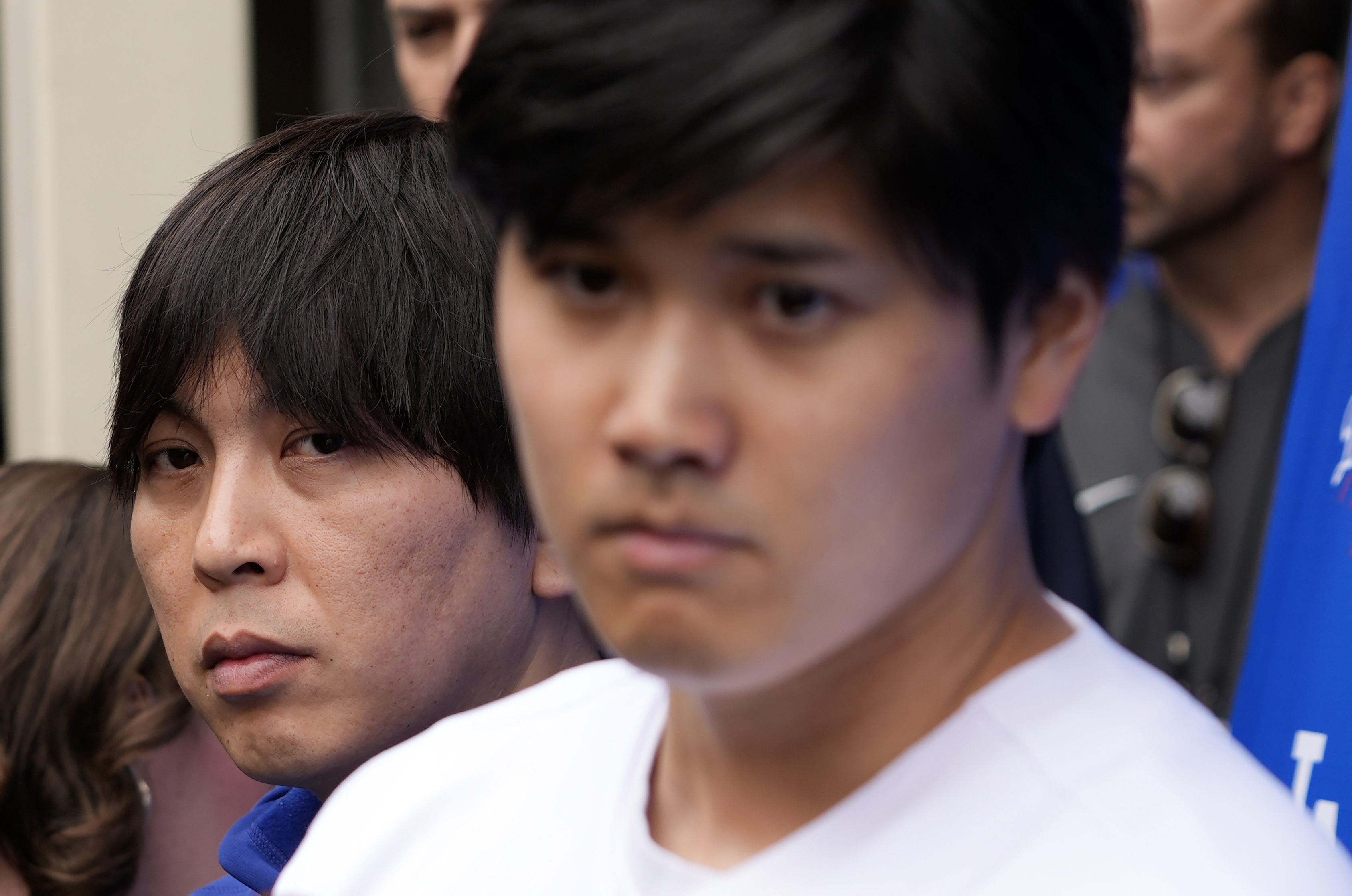 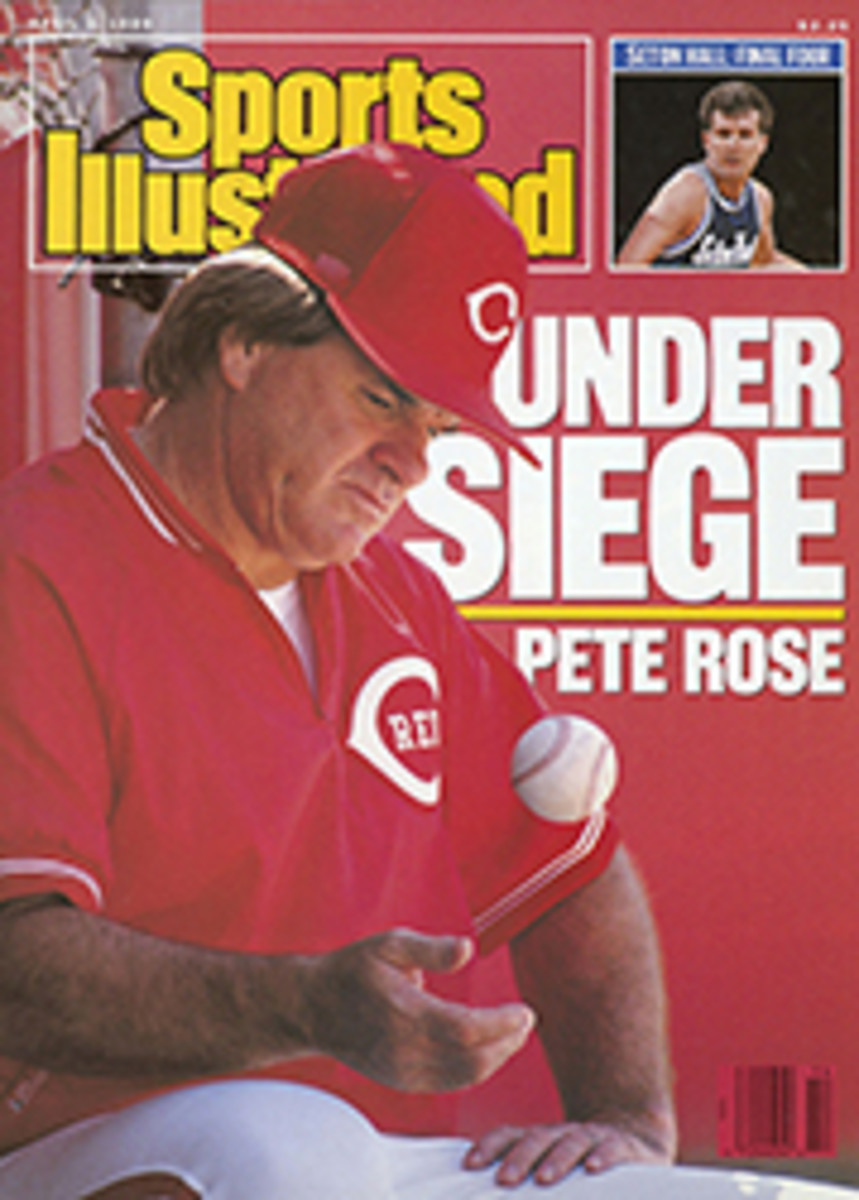 Sports Integrity & Sports Betting in North America
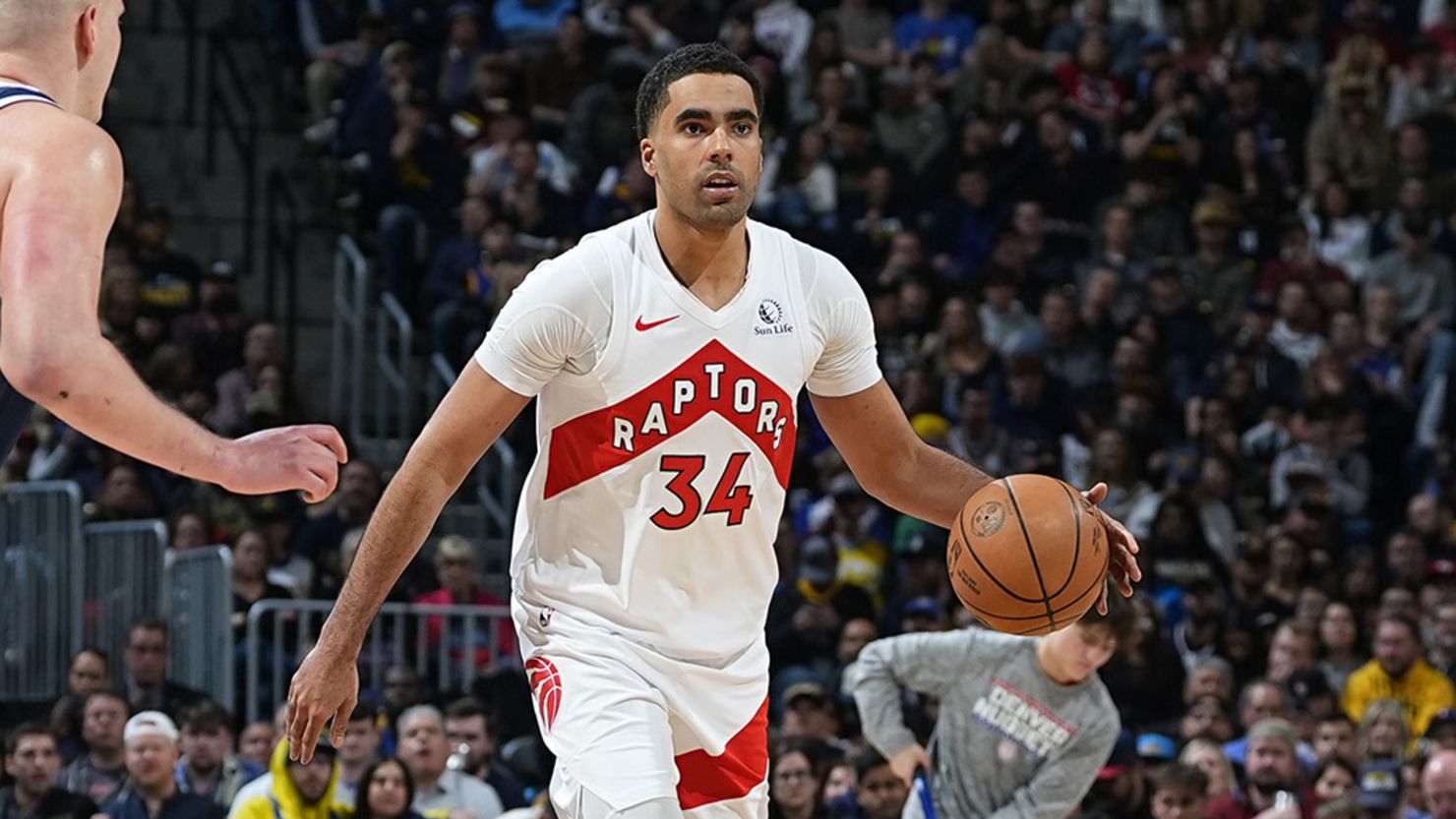 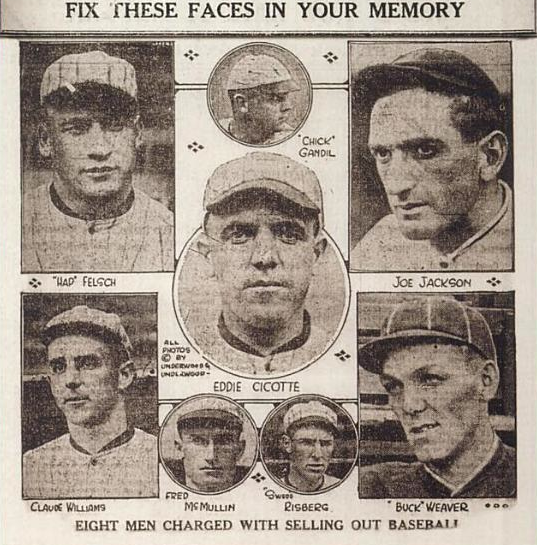 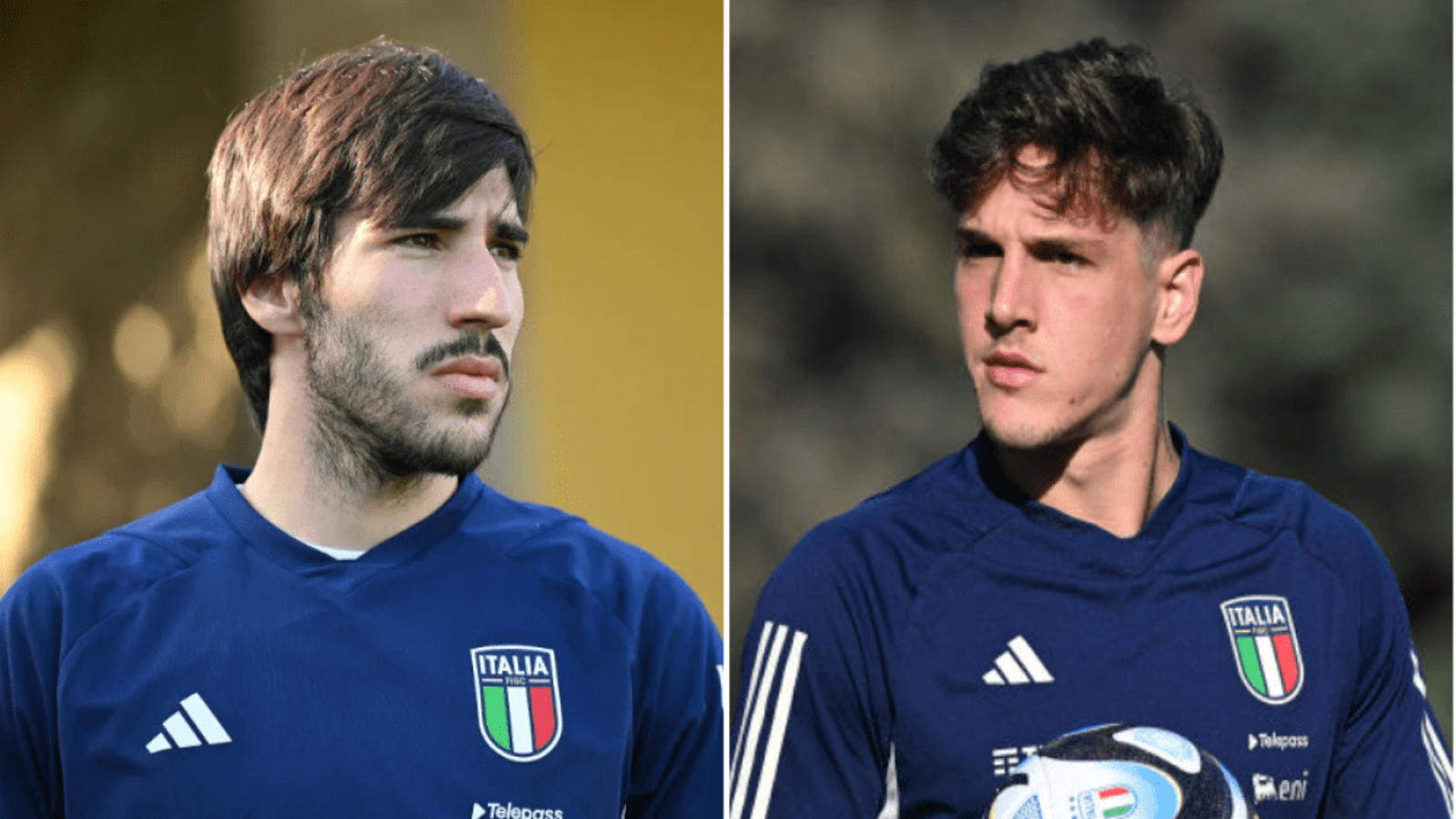 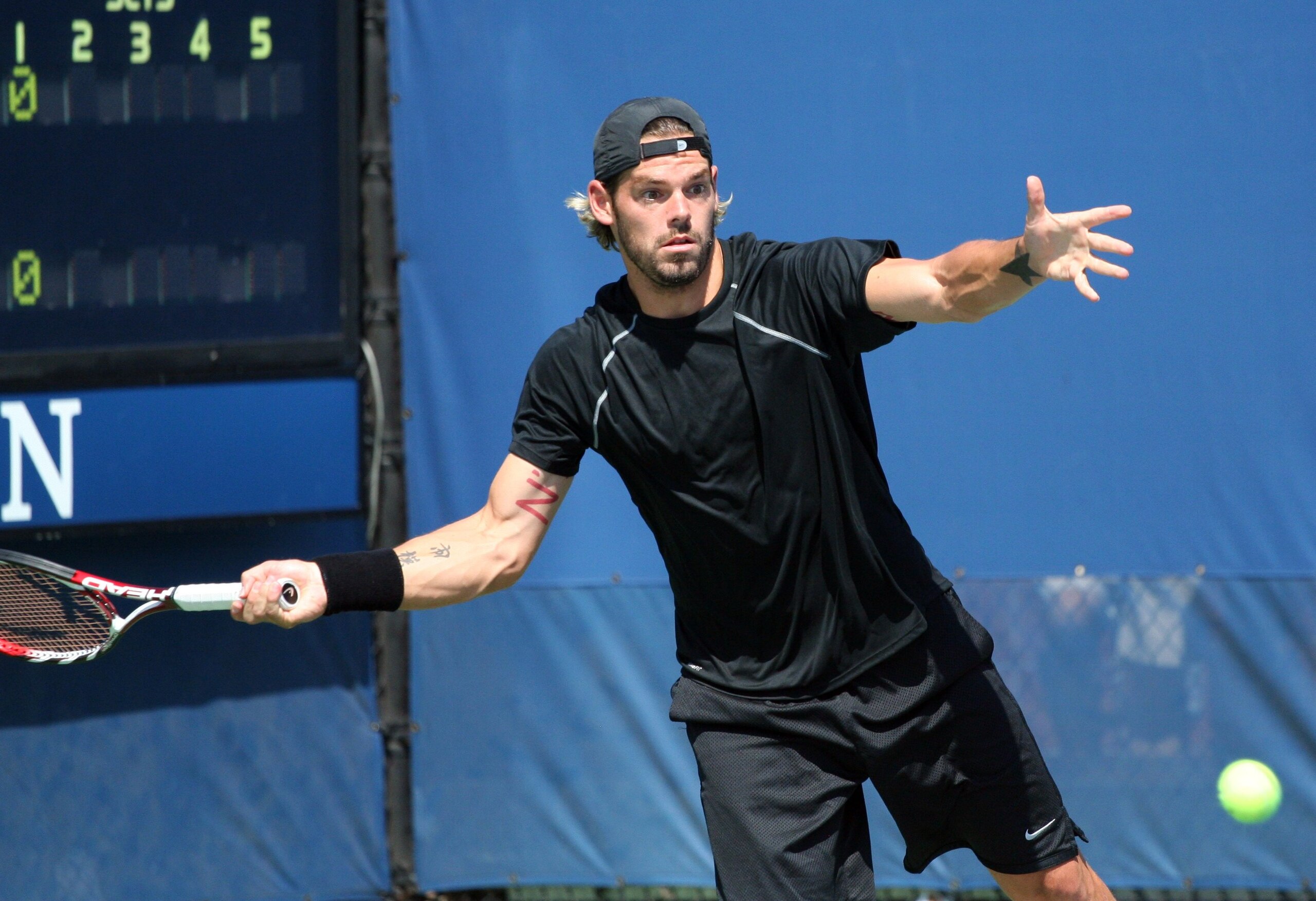 Sports Integrity & Sports Betting in Europe
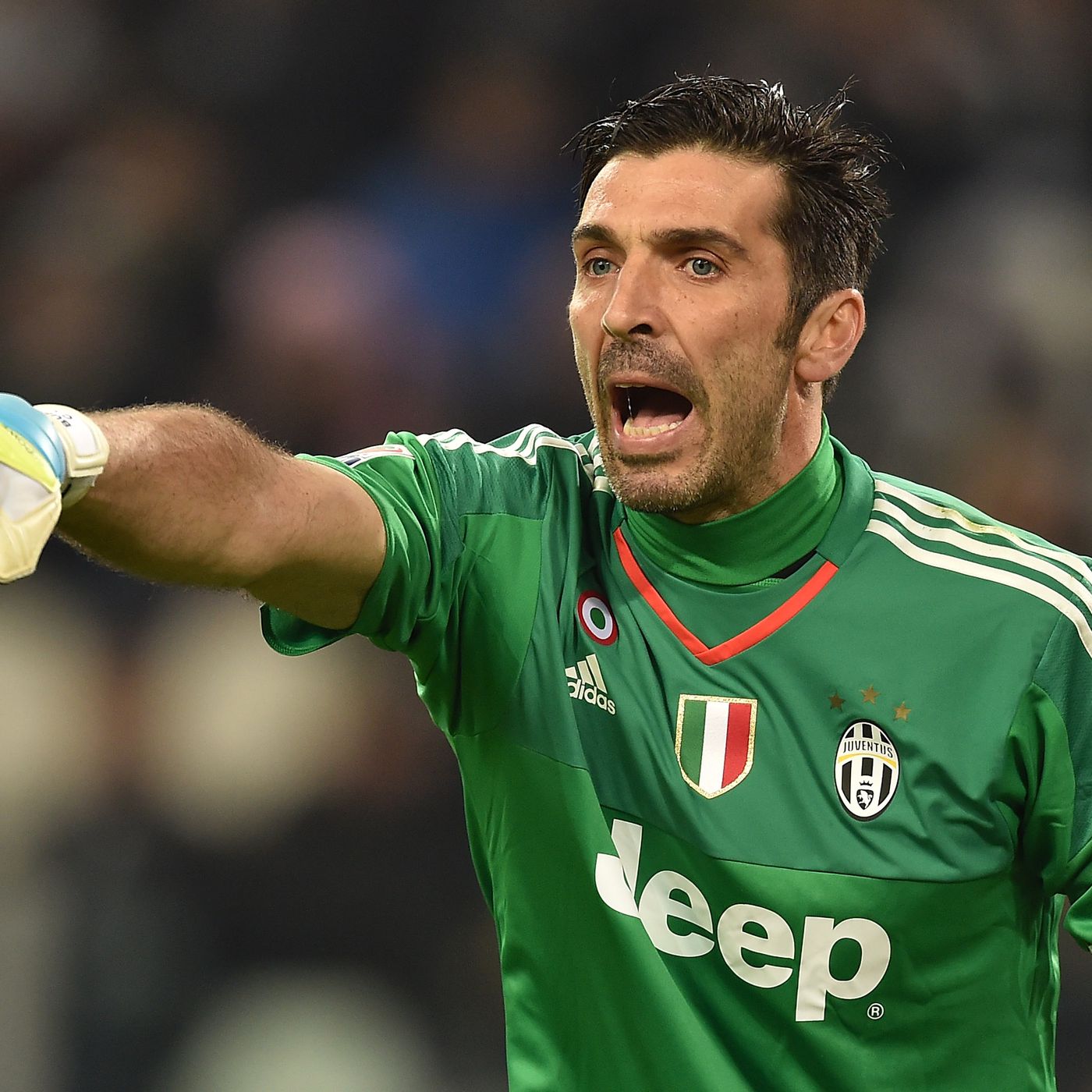 SportRadar’s Work on Betting Corruption & Match-Fixing
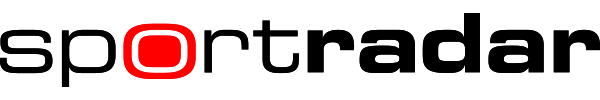 SportRadar’s Universal Fraud Detection System (UFDS)
Analyzes odds from 600+ global sportsbooks
Monitors accounts for 130+ sportsbooks
Used by 100+ sports bodies, clubs, law enforcement agencies
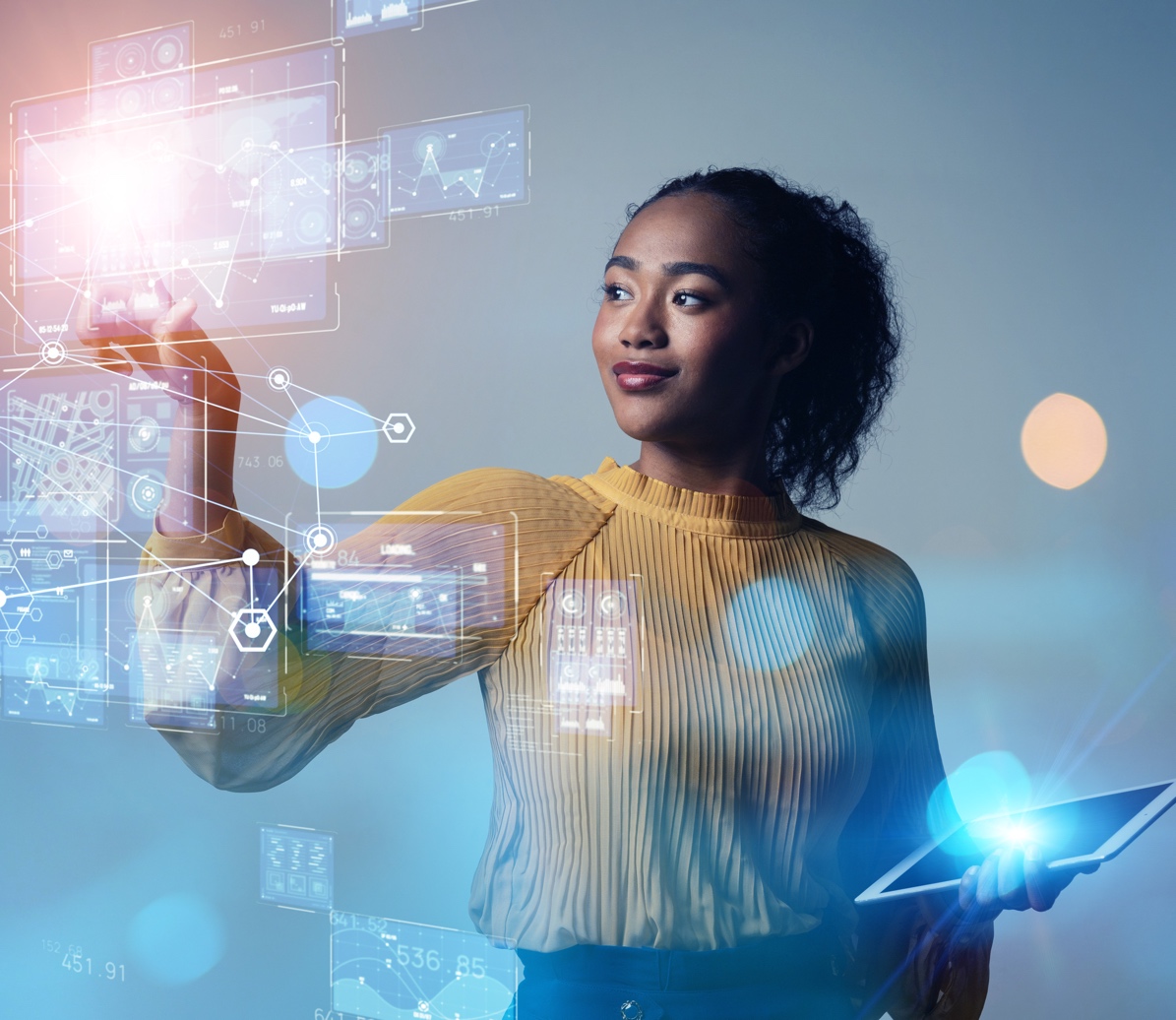 Evidence of Sports Integrity
SportRadar’s “Betting Corruption and Match-Fixing Report”:
Covered 850,000 sporting events and matches across 70 sports

Identified 1,329 suspicious matches in 11 sports across 105 countries

99.5% of sporting events displayed no suspicious activity

No sport over 1% suspicious rate worldwide

Only 35 matches in North America had suspicious activity
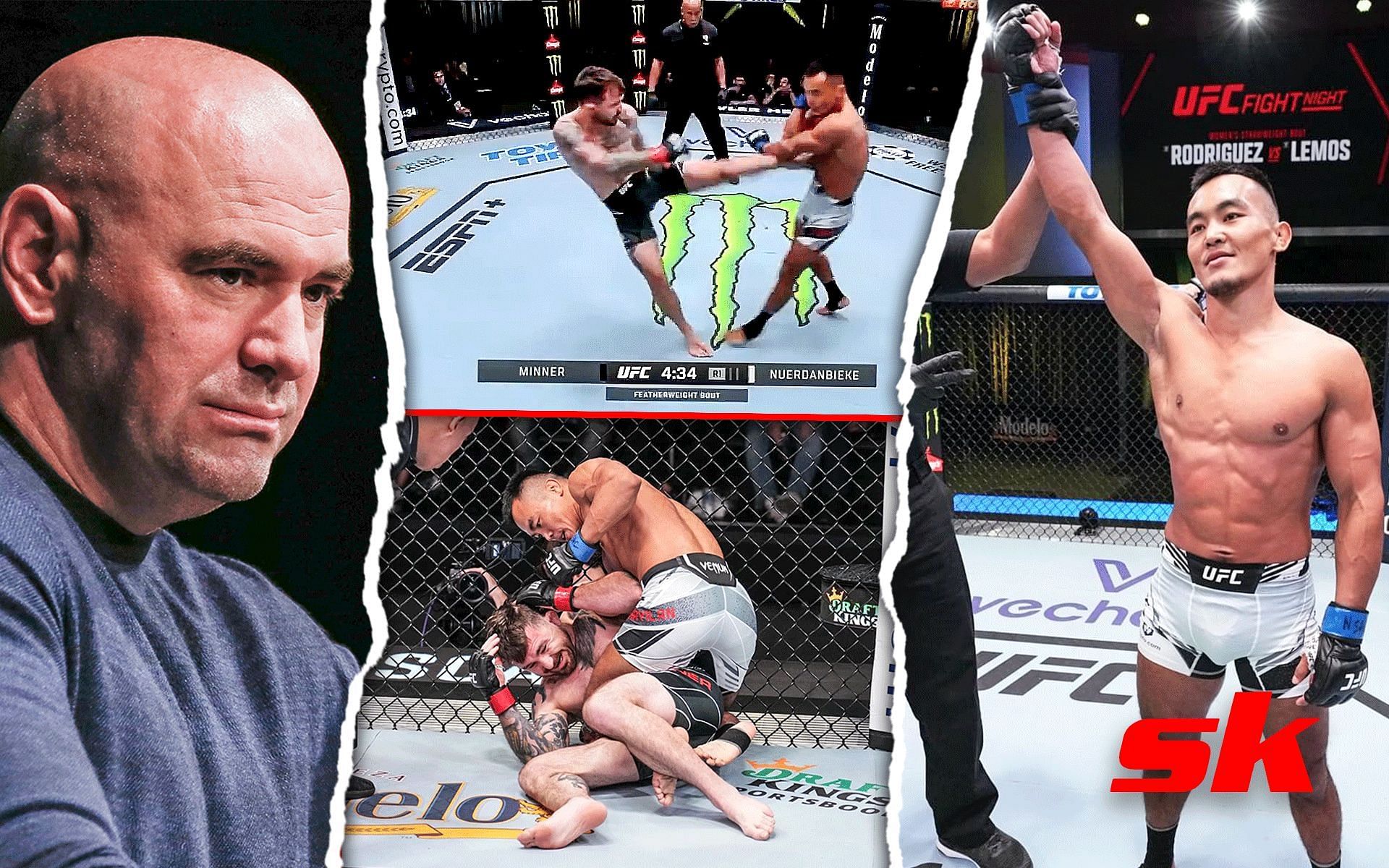 Case Study: UFC in 2022
Unusual odds shift detected pre-fight flagged by sportsbooks

Investigations found undisclosed injury rumors spread to bettors who capitalized on the opportunity

Actions taken:
Regulators suspended UFC wagers temporarily
Coach banned by UFC, involved fighters released
[Speaker Notes: DP:
-How often is suspicious activity we see in the news just a result of rumors getting out, insiders tipping bettors off?
 
JE:
-So, how do you work with regulators and sports leagues in situations like these? Do you basically hand over everything you know after you've verified data as suspicious activity? Or is there more investigative work to be done by SportRadar with regulators and sports leagues?
 
QM:
-Do you see reports of undisclosed injuries giving rise to suspicious betting activity over in the European press, anything like this UFC case study?]
Resources
Thank you!